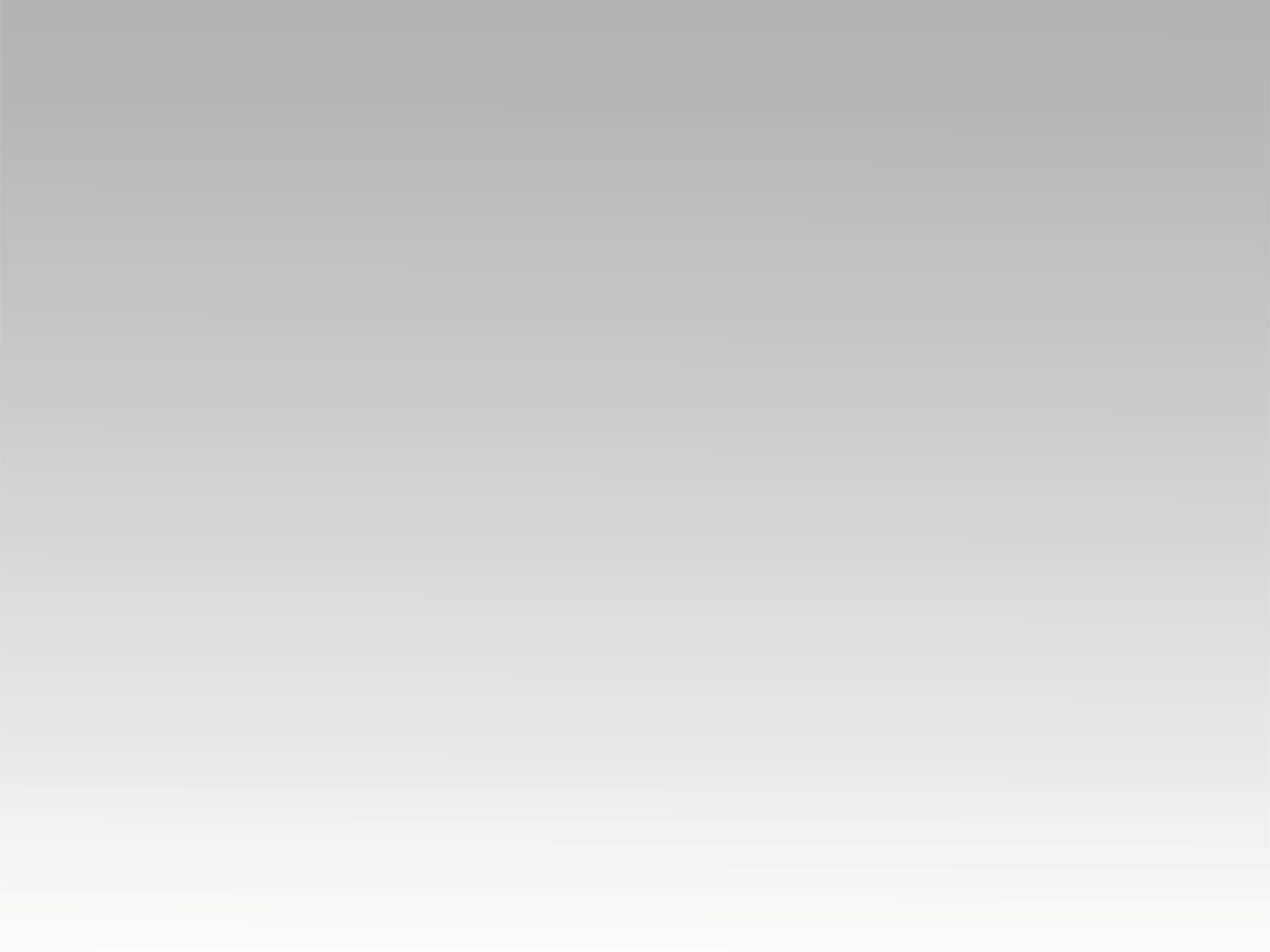 ترنيمة 
فأنت كل ما أريد
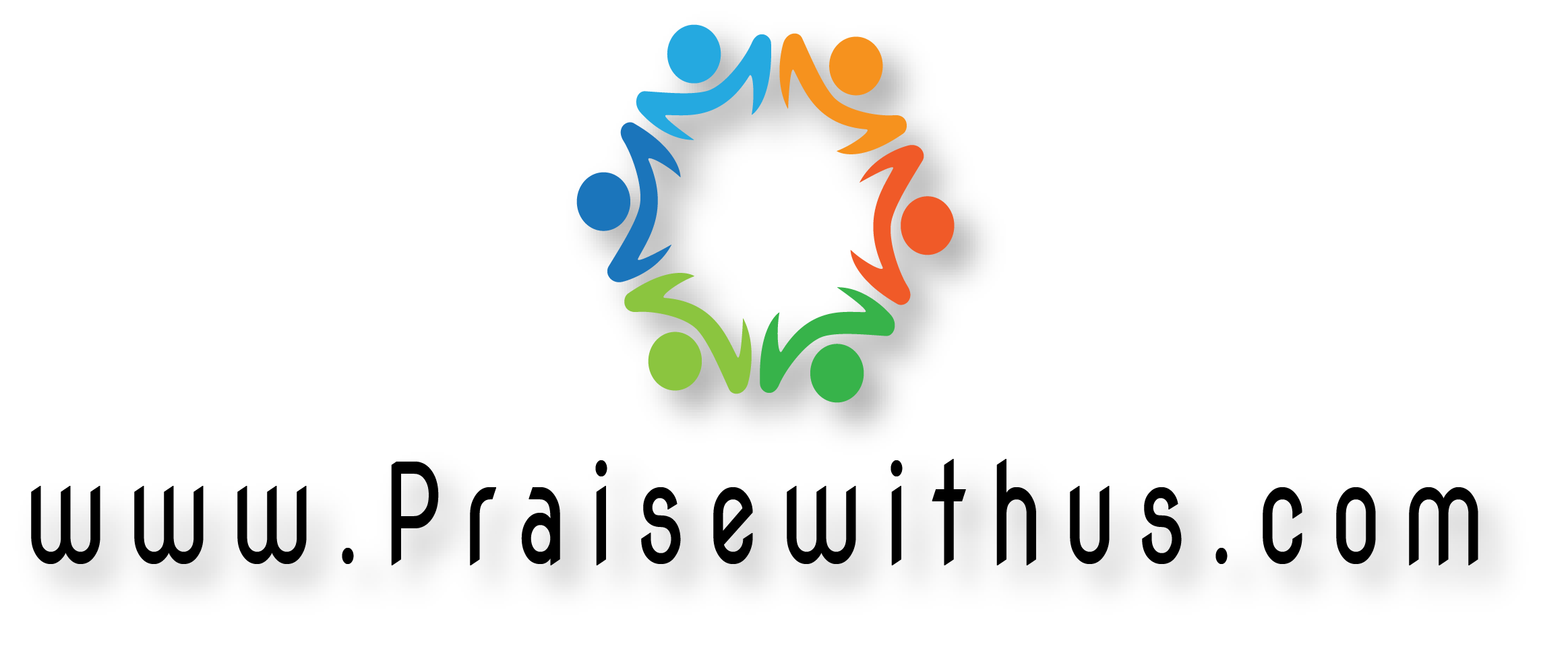 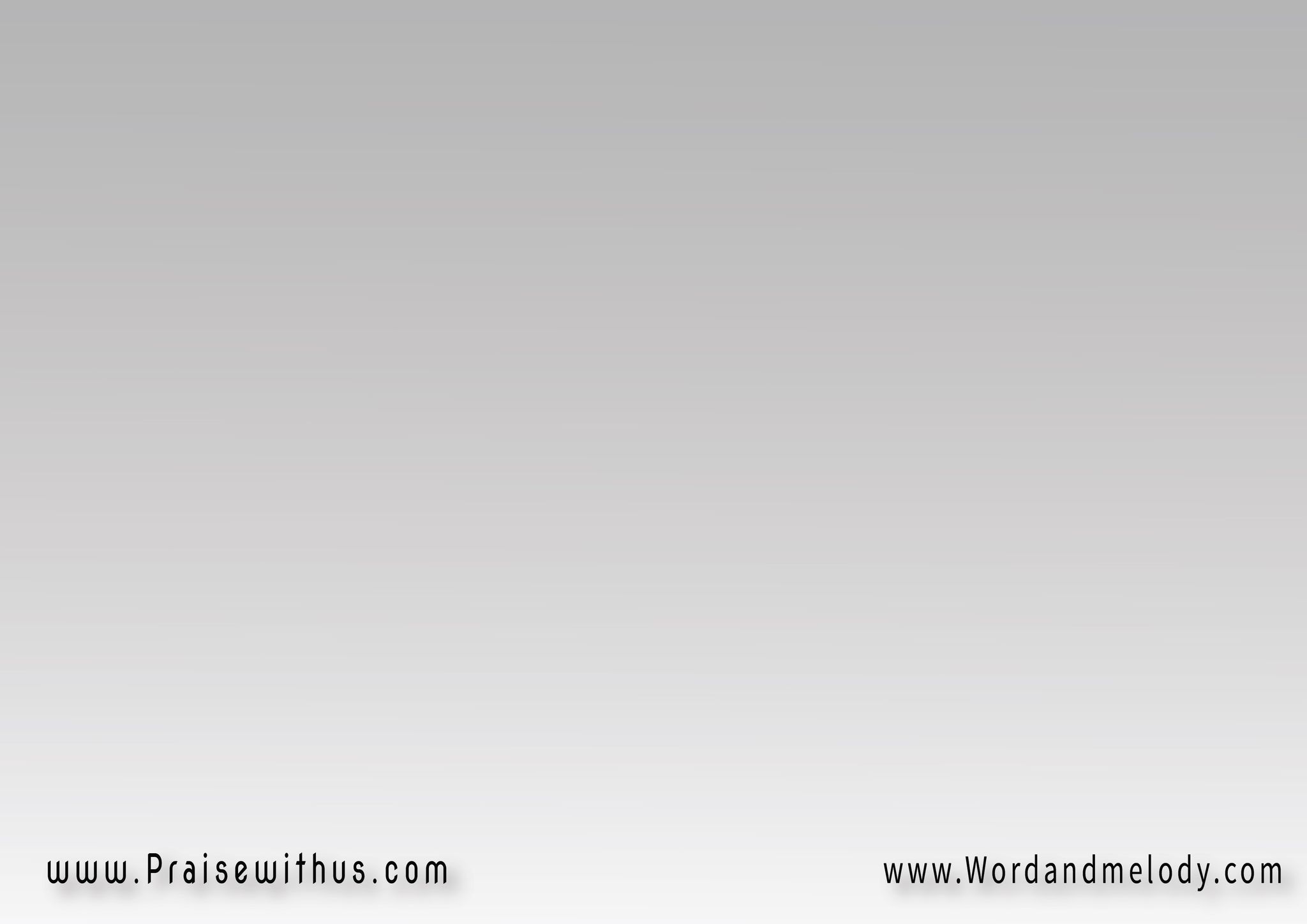 القرار:
فأنت كل ما أريد 
أريد أن أكون قربك قربكفحياتي معك تحلو لي 
حياتي بدونك سراب سراب
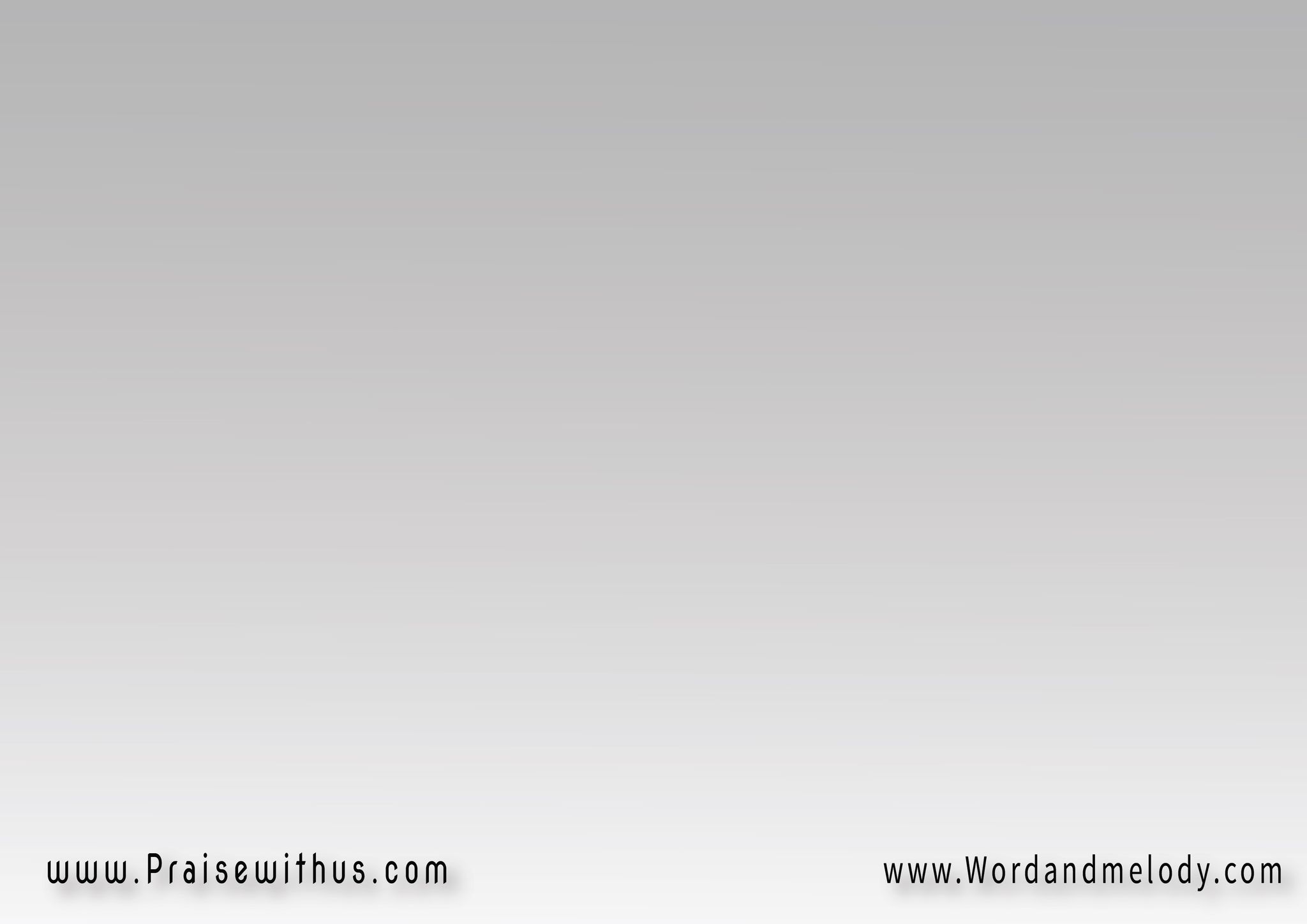 1- 
ضممتني إلى شعبك 
حررتني وسكنت داخليأسبحك يا خالقي
 أبارك اسمك الغالي
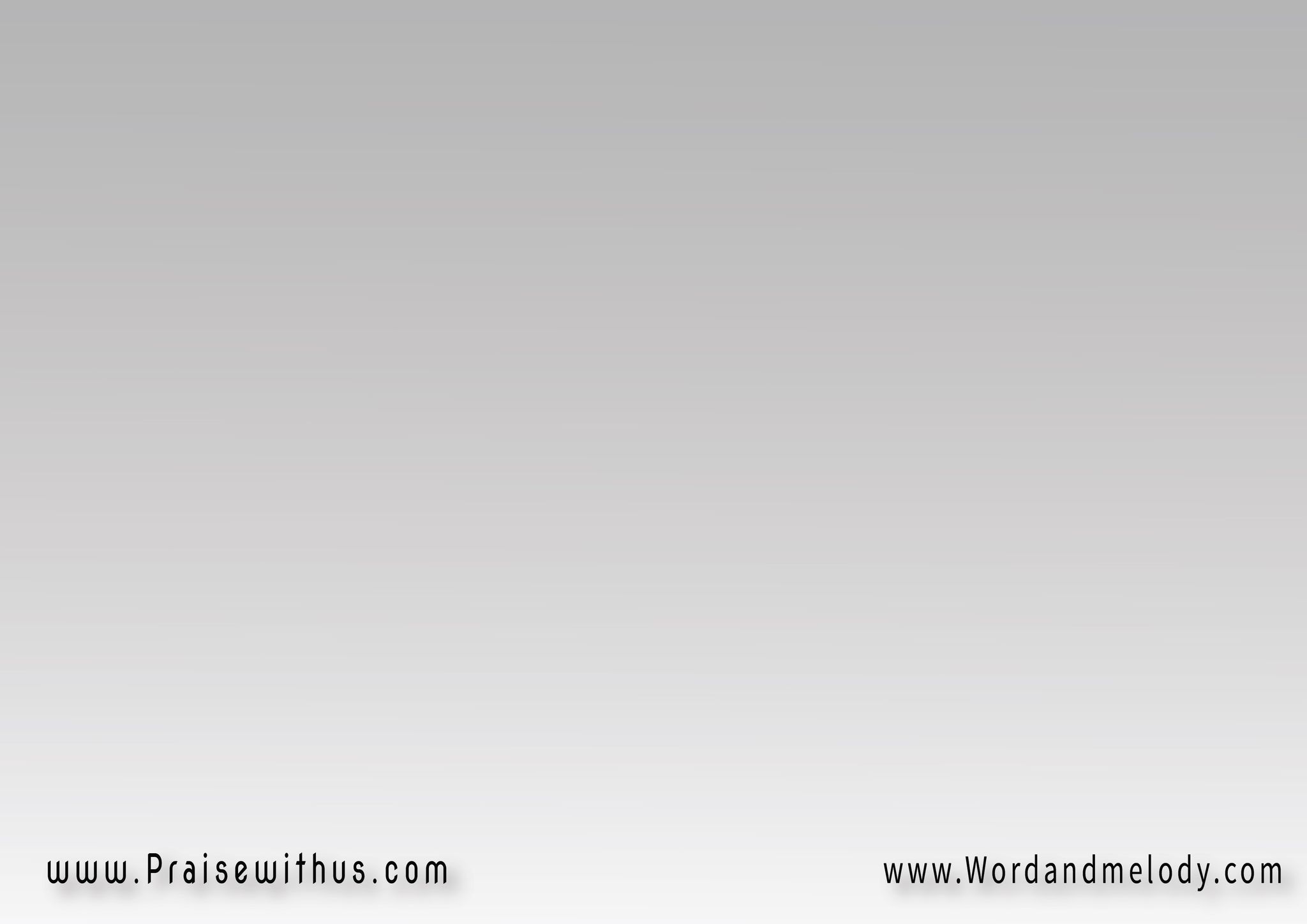 القرار:
فأنت كل ما أريد 
أريد أن أكون قربك قربكفحياتي معك تحلو لي 
حياتي بدونك سراب سراب
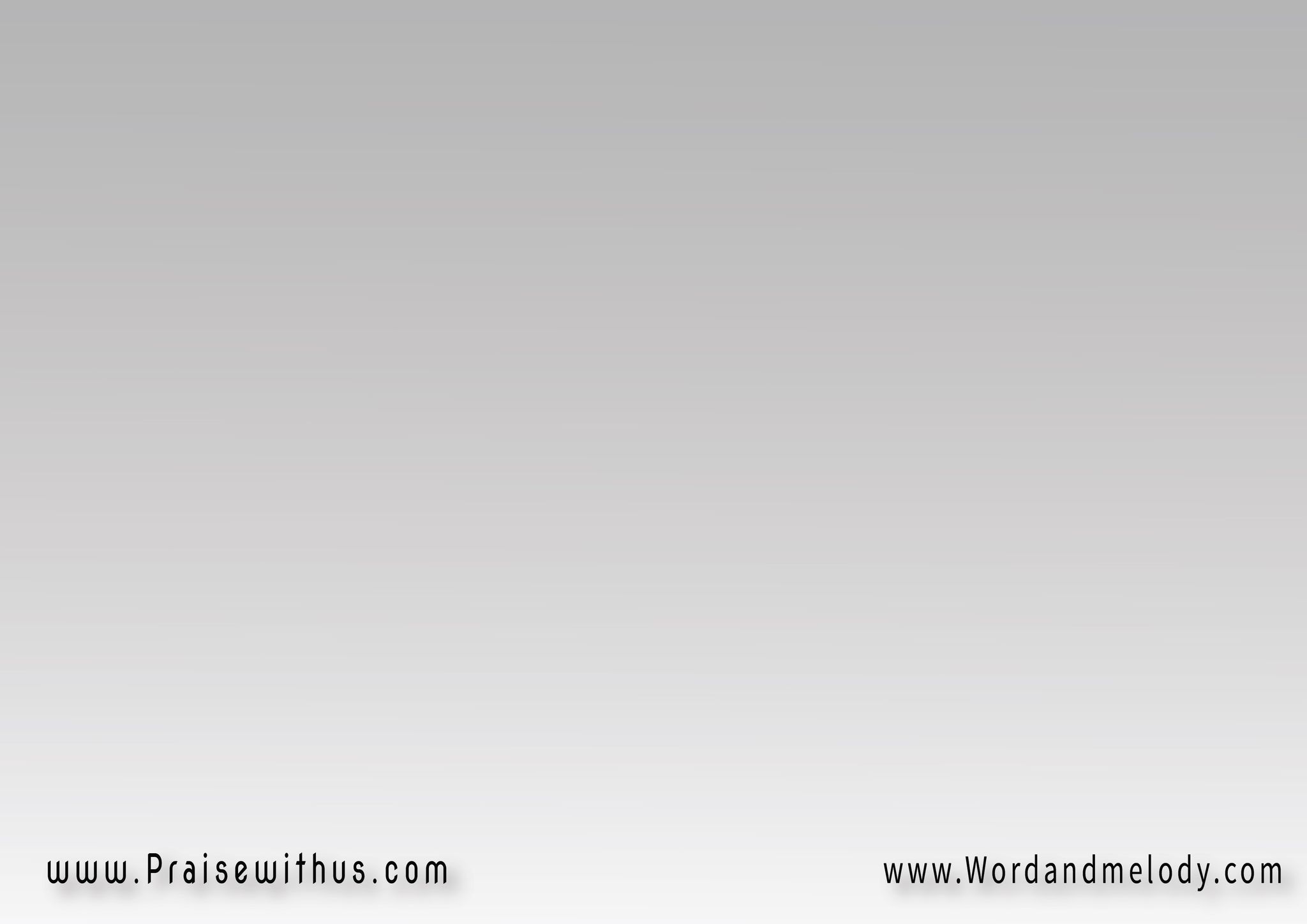 2- 
أنت تعـــرف ما بقلبــــــي 
فهمت فكري ربي من بعيداختبرتنــــــي وامتحنـــــي 
قدسني واعطني قلباً جديداً
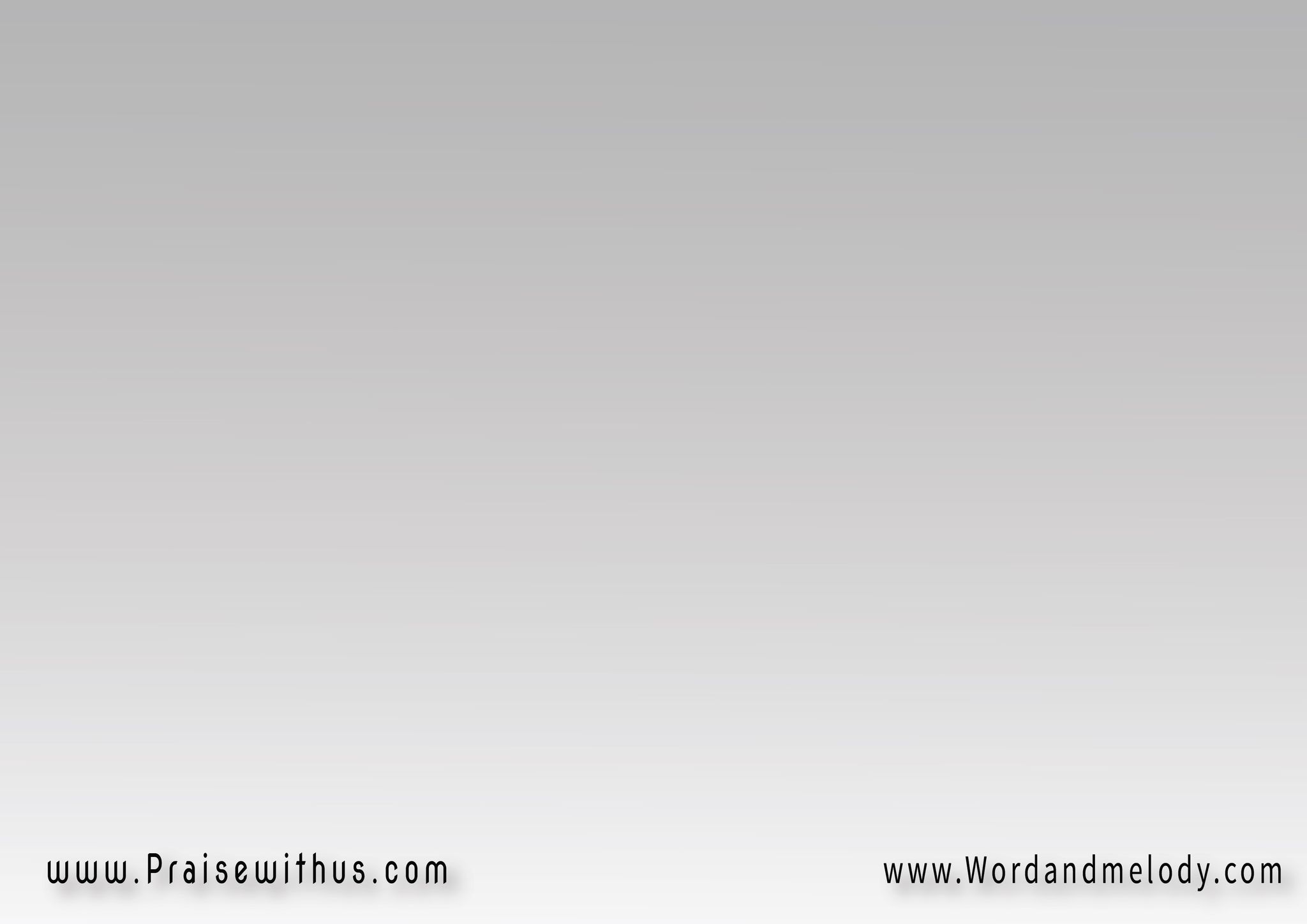 القرار:
فأنت كل ما أريد 
أريد أن أكون قربك قربكفحياتي معك تحلو لي 
حياتي بدونك سراب سراب
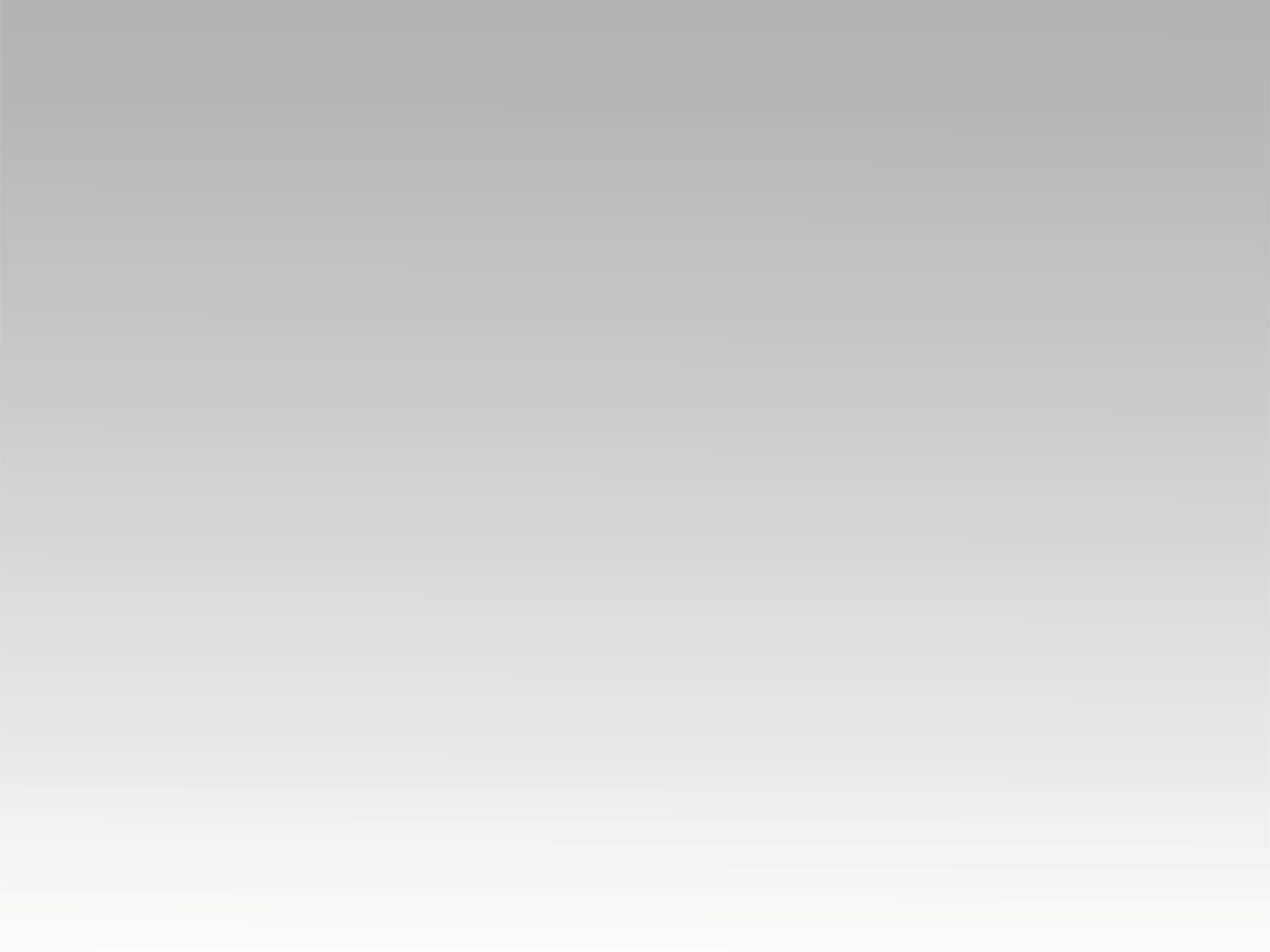 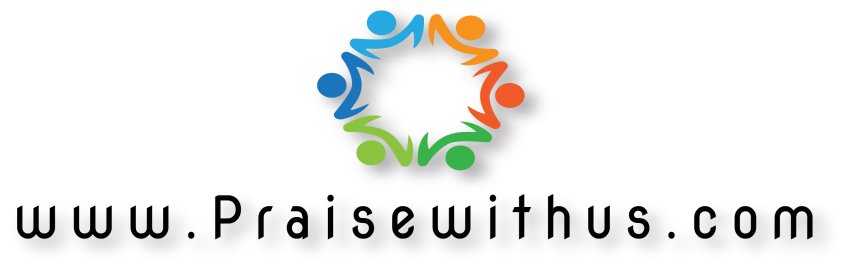